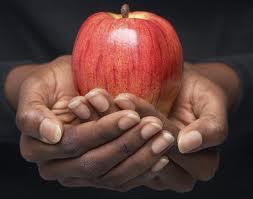 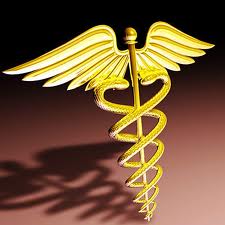 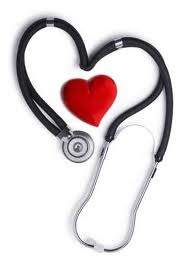 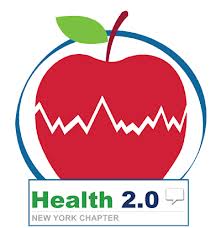 Zdraví a internetJak mění internet zdravotní péči?
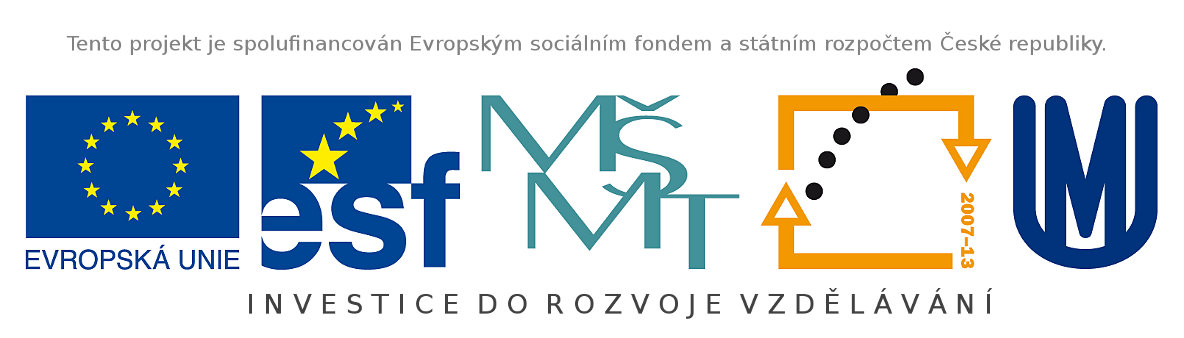 Alena Černá
PSY279
Jaké jsou možnosti výzkumu veřejného zdraví prostřednictvím SNS?
Twitter – sledování vzorců chřipkových epidemií (Lampos and Cristianini 2010)
Tweety typu „frčím na Zyrtecu, zatracený alergie“ nemusí být ničím zajímavé, když ale analyzujeme milióny příspěvků…?
Kontrola správného užití léků (zkoumalo se opět u chřipkových epidemií)
Šíření informací týkajících se zdraví mezi mladými lidmi (Vance, Howe, and Dellavalle, 2009) – výhody – rychlost, nízké náklady; nevýhody – ztráta autorství, chybějící odkazy na zdroj, prezentování názorů coby faktů
Jaké jsou možnosti výzkumu veřejného zdraví prostřednictvím SNS?
Twitter – hledání vzorců nemocí, nejpoužívanějších medikamentů a způsobů samoléčby (Paul & Dredze, 2011) – zmiňují, že lidé se často léčí sami a nevyhledají lékařskou pomoc, a že např. za pomoci Twitteru lze toto monitorovat a zkoumat – je to žádoucí? („Velký bratr“?)
Sociální sítě, technologie a vztah lékař-pacient
Hello Health, u nás – mojeambulance.cz
http://www.youtube.com/watch?v=6PfYlyrkhdk

http://www.youtube.com/watch?v=1qqyYkbUG4Y
Další otázky etiky – nerovnost vztahu lékař/pacient často vnímána jako žádoucí (autorita, moc); lékaři s otevřenými FB profily – jak to může narušit vztah a léčbu?
Těžko rozlišitelná hranice, kdy je žádoucí setkat se s lékařem fyzicky a kdy ne (a to na obou stranách)
Second Life
Edukace pacientů, zvyšování povědomí o nemocech, podpůrné komunity, tréninková platforma pro různé lékařské účely, terapie online, marketing firem…
http://www.youtube.com/watch?v=pmTXGQ2BhUA
http://www.youtube.com/watch?v=bYYc9Dk2NQk
http://www.youtube.com/watch?v=LQ1HIg7lcvQ
Second Life
Jako nástroj tzv. „patient empowerment“
Disinhibice, sdílení informací, vytvoření skutečné komunity tam, kde by to jinak bylo obtížné (autismus aj.)
Schopnost relativizovat co je „normální“ – viz. autismus
Ale: rizika závislostního chování; je to skutečně platforma pro nácvik, nebo pacienta ještě víc „uzavře“ do virtuálního světa (například v případě vzácných chorob, psychických potíží…)?
Příběh Carly Fleishmann
http://www.youtube.com/watch?v=GIDEStbJ158&feature=youtu.be

http://www.youtube.com/watch?v=KmDGvquzn2k
Alternativní léčba a internet
Complementary medicine – typicky vyhledávaná pacienty při chronických zdravotních potížích, u nás chápána jako opozitum „klasické“ medicíny (není tomu tak všude)
Lékaři často chápána negativně; do jisté míry dáno obavou o pacienta a úspěšnost léčby (strach z nevhodné „medikace“, zneužívání nemocných)
Výhody x nevýhody?
ICT, internet a zdravotně postižení
Nevidomí – mají kognitivní mapu stránek, chybí vizuální vodítko, musí být navrženy tak, aby se načetlo vše; slabozrakost – pomůcky, sledování písmen zvlášť – náročnost na čas
Neslyšící – čeština je cizí jazyk, rodný jazyk je znaková řeč – jen vizuálně se jazyk naučit nedá; nemyslí ve slovech, navíc znakový jazyk ani není sjednocen
Informace pro neslyšící bývají formou videozáznamu (i když většina z nich trochu česky umí)
Literatura
Beard,  L., Wilson,  K., Morra D., Keelan J. (2009). A survey of health-related activities on second life. J Med Internet Res. 11(2).
 Pujazon-Zazik, M., & Park, M. J. (2010). To tweet, or not to tweet: Gender differences and potential positive and negative health outcomes of adolescents’ social internet use. American Journal of Men’s Health, 4, 77–85.
Paul, M., and Dredze, M. 2011. A model for mining public health topics from twitter. Technical report, Johns Hopkins University. 
Vance, K., Howe, W., & Dellavalle, R. P. (2009). Social internet sites as a source of public health information. Dermatologic Clinics, 27, 133-136.